A Time of Prayer: Listening for Divine Sparks 
in our MidstSecond Diocesan-Wide GatheringJune 19, 2024
[Speaker Notes: Welcome everyone. Glad to be together as we continue to explore this diocesan prayer resource. Very glad Bishop Shane can join us. We’re going to be recording this meeting and posting it to the Time of Prayer webpage so that those who can’t join us can access it later.]
This Evening
Welcome & Opening Prayer
How has your parish engaged with ToP?
Examples of divine sparks kindled
4 Steps for capturing and acting on sparks
Praying with the June Listen Materials
Questions, Observations
Homework
Closing Prayer
[Speaker Notes: This is our agenda for this evening. Our goal tonight is to learn more about how we listen for, capture and act on divine sparks as they come up. And to emphasize that not all divine sparks lead to new church plants! Divine sparks come in all shapes and sizes. We’ll try and demystify that and share some examples.

Before Bishop Shane starts us off in prayer, I’ll re-introduce the members of the ToP working group: The Rev. Canon Ken Davis, The Rev. Elizabeth December, Paul Dumbrille, Daniel Jerusalimiec, Paul Mugarura (co-chair), The Ven. Mark Whittall.]
Opening Prayer
How Has Your Parish Engaged with A Time of Prayer?
Examples of Divine Sparks Kindled
Smiths Falls’ Discernment (Simone)
Praying about a New Initiative at Julian (Elizabeth)
Epiphany’s Wishlist (Simone)
Perth Housing Experience (Ken)
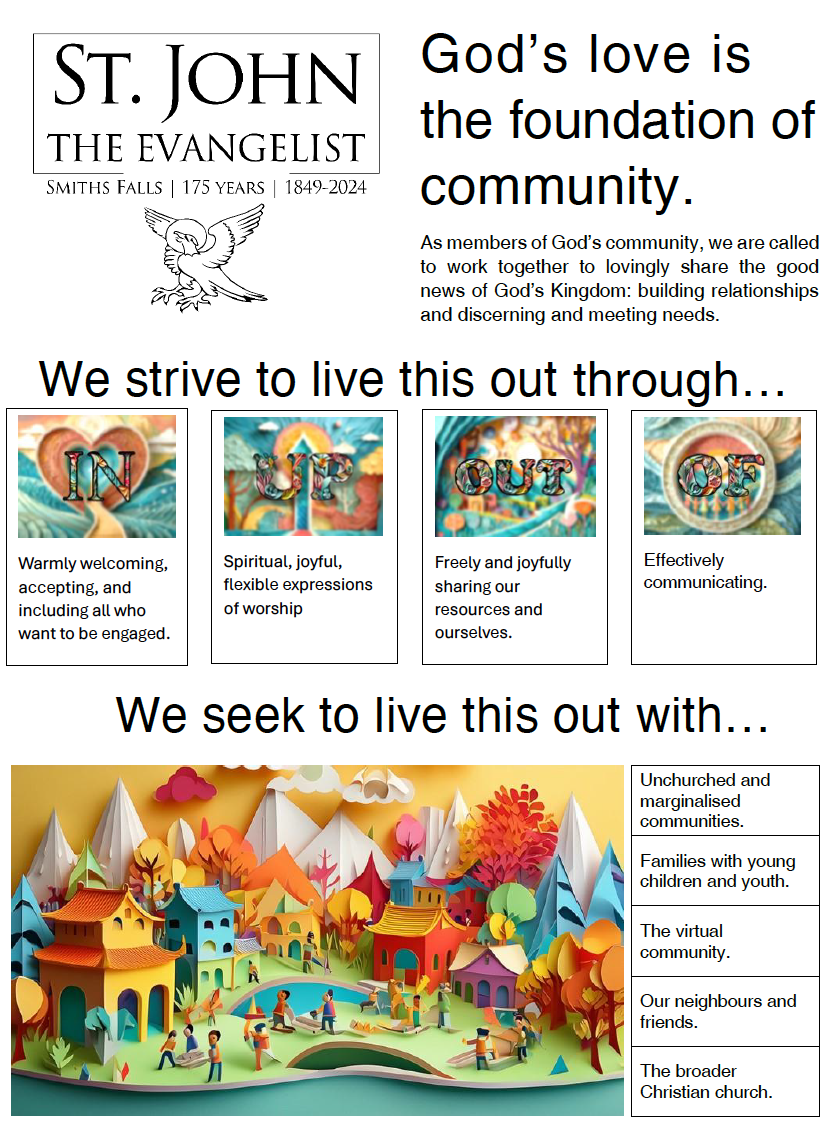 [Speaker Notes: At St. John's Smiths Falls we have been praying for God's guidance as we explore again how we might have a future in which we thrive in our shared mission in Jesus Christ. For over a year, our preaching and teaching have all centred on building an understanding of how the Church of God is led into the Mission of God, by the Spirit of God. Our weekly prayers of the people always include the prayers supplied by the Time of Prayer team. But more than this, we also call our congregants and ministry leaders to walk their neighbourhoods, praying that Holy Spirit will reveal where the heart of Jesus beats for the people, creatures, and places we share.

Since January, we have met as a congregation 3 times, and will meet again this Sunday, to discern what God is saying to us about Why we are here, How we are to express our mission in Jesus, and What we are to do to bring and to be Good News to the world. So far, that process has arisen in this way (show pictorial on the slide and describe it).

One of the concrete actions that has come out of our listening is the founding of a group called Pray K7A. It is a monthly night of prayer for our community and it is in partnership with the local ministerial - there are 9 churches represented (sometimes more) on the last Sunday of every month, and together we pray for the town, the governments, the schools, emergency services, and for the churches. We also seek to listen to what the Holy Spirit might be saying to the churches and how God might wish to use us in this community. It is a lovely ecumenical partnership in listening and praying, particularly a blessing as we gather with people who pray differently, believe differently, and live out their Christian faith differently.]
Examples of Divine Sparks Kindled
Smiths Falls’ Discernment (Simone)
Praying about a New Initiative at Julian (Elizabeth)
Epiphany’s Wishlist (Simone)
Perth Housing Experience (Ken)
4 Steps
Listening
Capturing
Sharing
Acting
Praying with the June 
Listen 
Materials
[Speaker Notes: We can’t have a session on ToP without prayer! We’ll be using the materials for the month of June that are available on our diocesan website.

The prayer is done in a Lectio Divina style, which means “Divine Reading”. It’s an ancient practice first developed by monastics who couldn’t read. The idea is to get out of our heads a little like we normally do in Bible study. The invitation is to move into our heart and to listen for what God is calling us to. 

Can I ask for two volunteers to be readers?]
Opening Prayer
God of opportunity, you want to be in relationship with us, your creatures. You desire justice and peace. You never force yourself upon us, but invite us to join with you in co-creating a more just and peaceful world. Help us to hear your invitations, be they whispered or loud, and encourage us to respond to them with enthusiasm, joy and energy. We pray all this in the name of your Son, our Redeemer Jesus Christ. Amen.
Rev 3:20-4:2 
Opportunity Knocks
As the passage is read a first time, notice which word(s), sentence(s), or image(s) catch your attention.

It might stand out, or “shimmer” as the story is read.
The First Reading (NRSV)
Listen! I am standing at the door, knocking; if you hear my voice and open the door, I will come in to you and eat with you, and you with me. To the one who conquers I will give a place with me on my throne, just as I myself conquered and sat down with my Father on his throne. Let anyone who has an ear listen to what the Spirit is saying to the churches.’
After this I looked, and there in heaven a door stood open! And the first voice, which I had heard speaking to me like a trumpet, said, ‘Come up here, and I will show you what must take place after this.’ At once I was in the spirit, and there in heaven stood a throne, with one seated on the throne!
Reflection

Keep 1 minute of silence
Share your word, sentence or image with each other
Try to limit expanding on or explaining at this time
As the passage is read a second time, ponder these questions:
How can I open the door of my heart, mind, and life so that I can sit and commune with Christ?
When have I recognised Christ coming to me and giving me the opportunity to invite him into my heart and life more deeply?
What are some of the doors God is calling our congregation and our diocesan church to open as we hear this passage today?
The Second Reading (The Message)
“Look at me. I stand at the door. I knock. If you hear me call and open the door, I’ll come right in and sit down to supper with you. Conquerors will sit alongside me at the head table, just as I, having conquered, took the place of honor at the side of my Father. That’s my gift to the conquerors!

“Are your ears awake? Listen. Listen to the Wind Words, the Spirit blowing through the churches.”
Then I looked, and, oh!—a door open into Heaven. The trumpet-voice, the first voice in my vision, called out, “Ascend and enter. I’ll show you what happens next.”

I was caught up at once in deep worship and, oh!—a Throne set in Heaven with One Seated on the Throne.
Reflection

Keep 2 minutes of silence
Share your reflections on the following:
How can I open the door of my heart, mind, and life so that I can sit and commune with Christ?
When have I recognised Christ coming to me and giving me the opportunity to invite Him into my heart and life more deeply?
What are some of the doors God is calling our congregation and our diocesan church to open as we hear this passage today?
Applying the 4 Steps

Listening
Capturing
Sharing
Acting
Questions, Observations
Homework!
Closing Prayer
O Holy God, you breathe your life-giving Spirit into this parish and diocese and call us to join together in mission for the spreading of the Gospel: show us the people to whom we should go and the path we should travel; help us to understand the deep longings of their hearts, and enable us to feed them through the living presence of Jesus Christ our Saviour, in whose power we set forth and in whose Name we pray. Amen.
Episcopal Blessing
Thank You

https://ottawa.anglican.ca/resources/a-time-of-prayer/